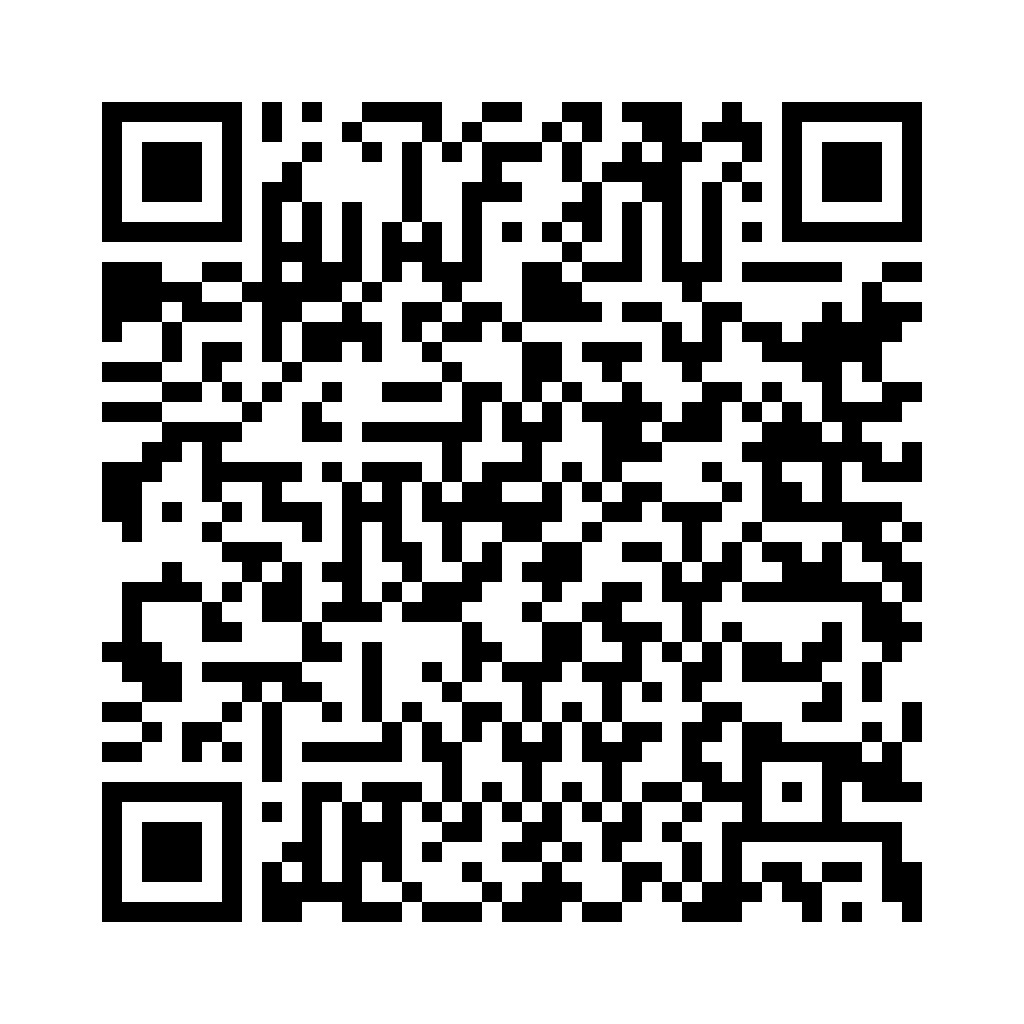 Индивидуальная работа с детьми дошкольного возраста, по ФЭМП.
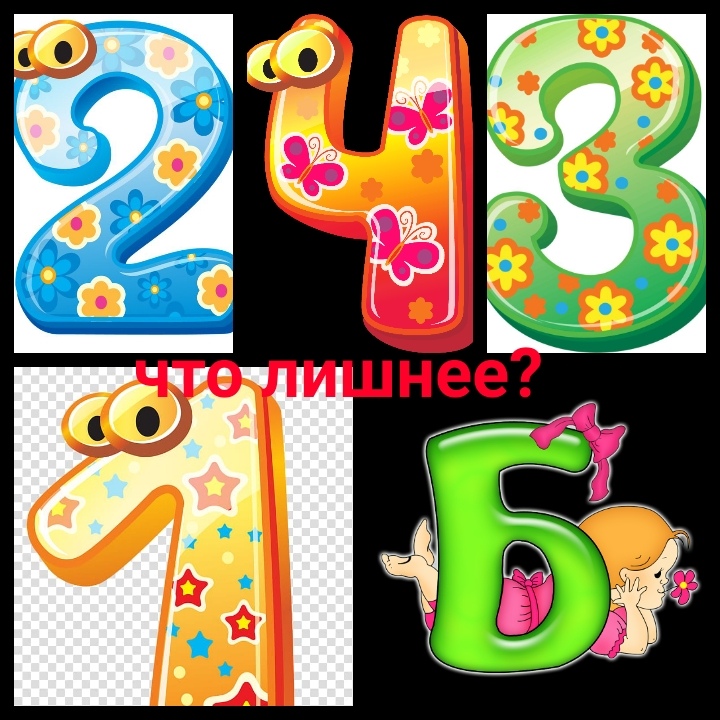 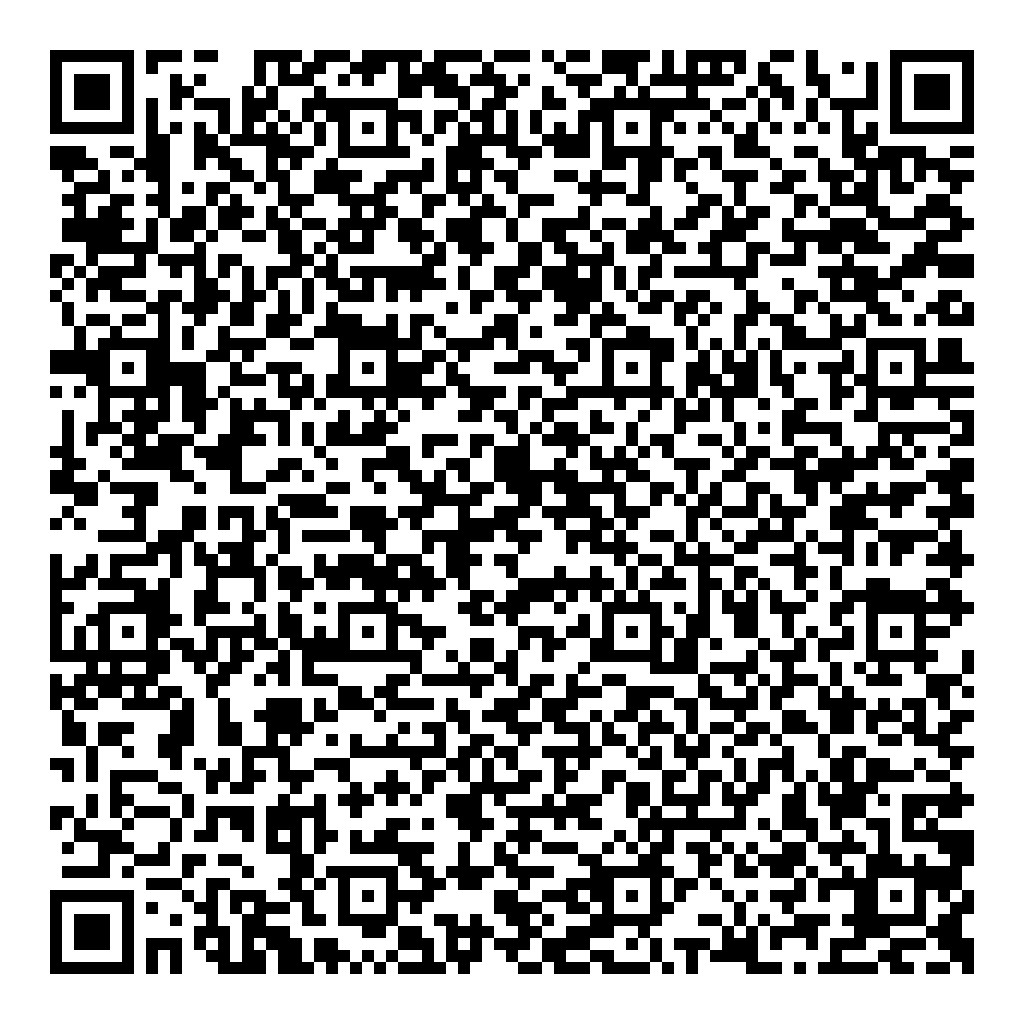 "Весёлая математика"
https://vk.com/wall321928970_51
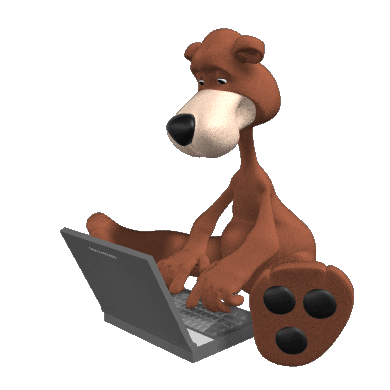